nuSTORM Workshop-- Updates on pion beamline
Ao Liu* 
11/21/2013
*www.frankliuao.com/research.html
Modified Pion Beamline From Last Time
The pion beamline consists of the pion transport beamline, the beam combination section (BCS), and the decay straight section shared by π and μ.
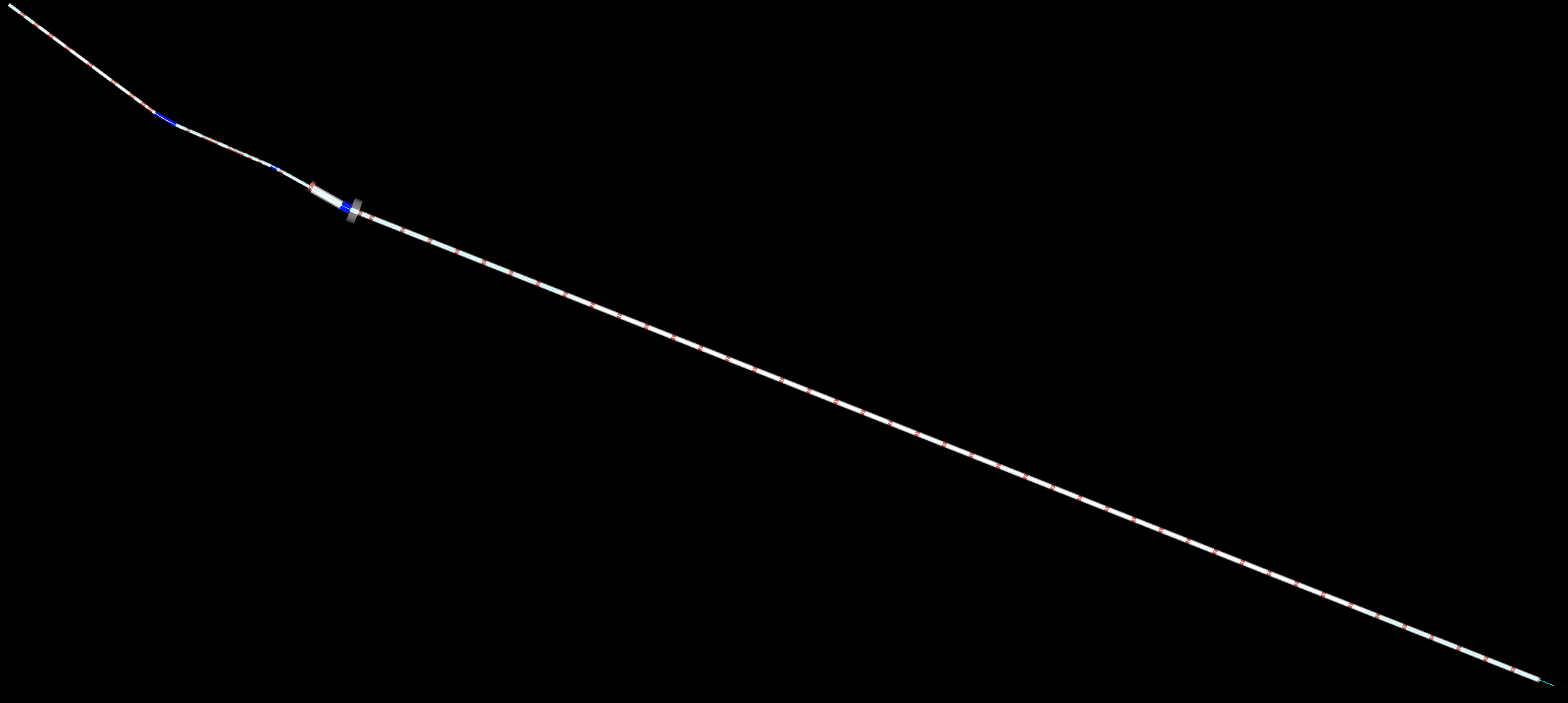 First bending dipole
BCS
Horn downstream end
Ao Liu
11/20/13
1
Optimizing the pion beamline
Determine the design momentum of the pion beamline;
Determine the momentum spread of the pion beam we take from the horn. 
In what momentum range we want to keep the pions after the horn focusing?
How many of the pions from this momentum range will decay to a usable muon? (3.8±10% GeV/c)
Ao Liu
11/20/13
2
Optimizing the pion beamline (cont’d)
Decay from a pion with relativistic factor γ:
 

           is the probability density function of the muon momentum distribution from this decay;
         					    and  
   are the maximum and minimum muon momentum       
   from the pion decay. 
   is the muon momentum in the rest frame of the 
   pion.  (           is a constant)
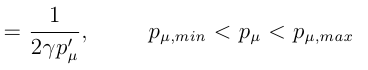 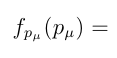 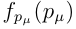 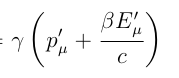 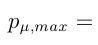 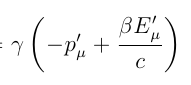 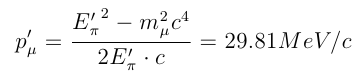 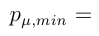 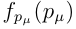 Ao Liu
11/20/13
3
Optimizing the pion beamline (cont’d)
Assume the pion momentum distribution probability density function is linear after the horn. 
Then the muon momentum distribution is

The upper and lower limits of this integral are:
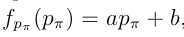 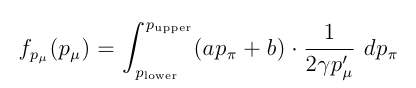 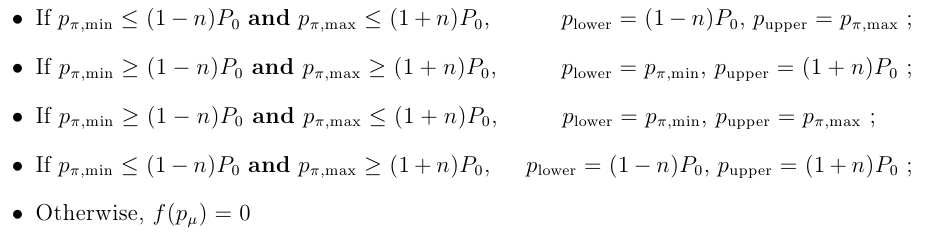 Ao Liu
11/20/13
4
Optimizing the pion beamline (cont’d)
The probability density is then






For example, when the n=0.1, P0 is 5 GeV/c and a=0: (A flat pion momentum distribution)
Ao Liu
11/20/13
5
Optimizing the pion beamline (cont’d)
Notice this flat top
Ao Liu
11/20/13
6
Optimizing the pion beamline (cont’d)
Determine n and P0:
3.8±10% GeV/c should be within the flat top range;
need to take the transport efficiency of pions into account
which depends on both n and P0
The maximum number of μ we can have is

where         is the number of pions within the pion momentum range of [(1-m)P0, (1+m)P0].
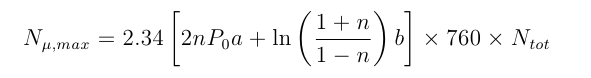 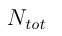 Ao Liu
11/20/13
7
Optimizing the pion beamline (cont’d)
a=-3e-7, b=2.5e-3 in this case (38 cm inconel, after horn)
Ao Liu
11/20/13
8
Cont’d
First fix P0 then n:
Assuming the momentum acceptance of the pion beamline does not depend on P0 (usually described by ±x% )
Number of muons within 
   3.8±10% GeV/c 
   decreases with larger 
   P0; muon angular 
   divergence decreases 
   with larger P0.
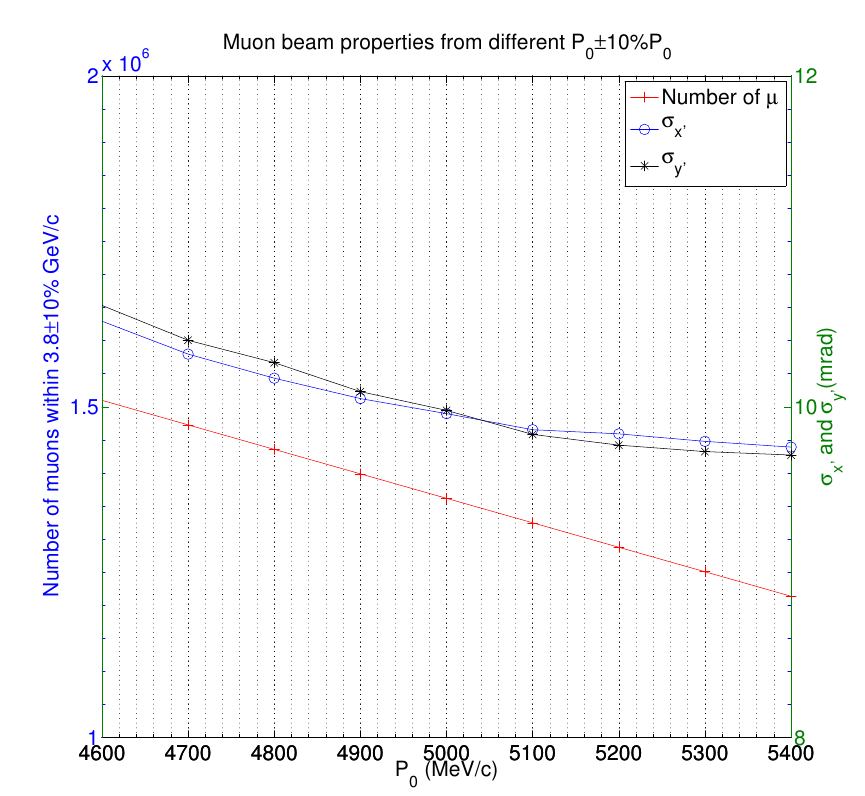 5 GeV/c is a good balance
Ao Liu
11/20/13
9
Cont’d
Now the formula becomes,

where the subscript “end” means at the end of the pion beamline and             is the transport efficiency when momentum spread is n.
Didn’t take account of the
    phase space acceptance
    (real number should be
    proportional to the formula)
Can be well fitted using a 4th
    degree polynomial and used in
    the formula.
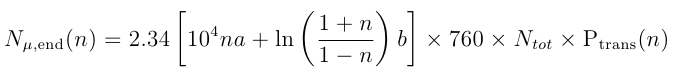 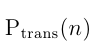 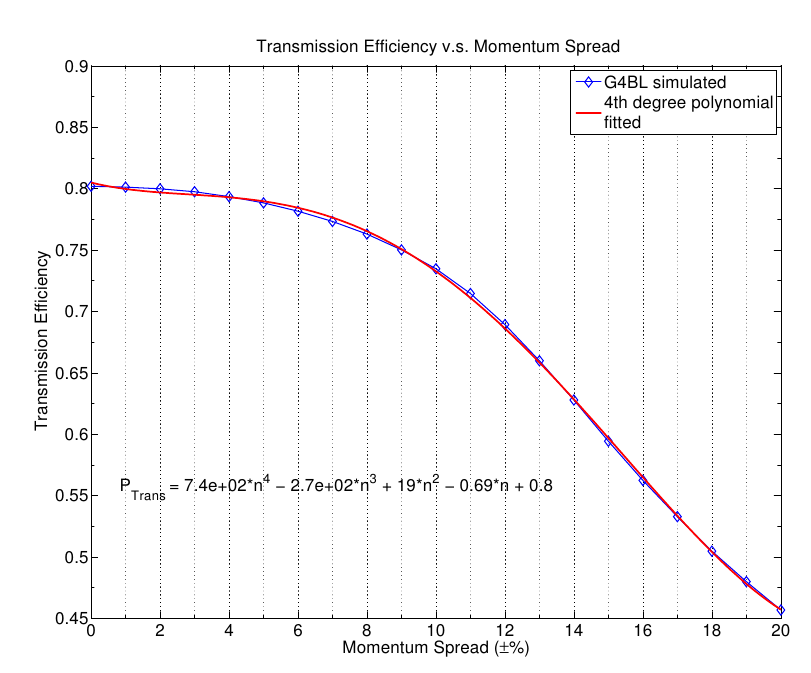 Ao Liu
11/20/13
10
Cont’d
The estimated production rate V.S. the G4BL simulated
Well matched. (Both for Inconel and Graphite)
Maximum value found at n=0.18.
Ao Liu
11/20/13
11
Short conclusion
P0=5 GeV/c, n=0.18 gives the best yield of muons within the correct momentum range;
We can optimize the number further by changing the horn configuration to increase the number below:

Reminder: Ntot is the number of pions in [(1-m)*5, (1+m)*5] GeV/c at the downstream end of the horn. m is an arbitrary number which is larger than 0.18 and smaller than 1.
a and b are the linear coefficients of the momentum distribution density function of the pions, at the same location.
Ao Liu
11/20/13
12
To Optimize the Horn
Genetic algorithm
Works extremely well if the optimization of a problem is 
Highly nonlinear, non-analytic;
Multi-objective (MOGA), which means you want to optimize several functions or goals at the same time;
Does not depend on initial guesses like Newton methods do. 
Has been applied to accelerator physics for years. Real-valued GA is useful in optimizing the physical properties of a beamline, even the cost, etc.
Use GA to:
Minimize the distance of fitted TWISS parameters at the downstream end of the horn to the feasible TWISS range. (Always non-negative. If within the feasible range, it’s 0)
Maximize the previous function and the number of pions in the phase space acceptance (2000 μm)
Ao Liu
11/20/13
13
Feasible TWISS range that can be matched under our constraints
Constraints added in MADX:
Maximum gradient limit in quadrupoles. 
Limit the βmax in the beamline;
Roughly 21 meters between the horn and 1st dipole (could possibly be removed.)
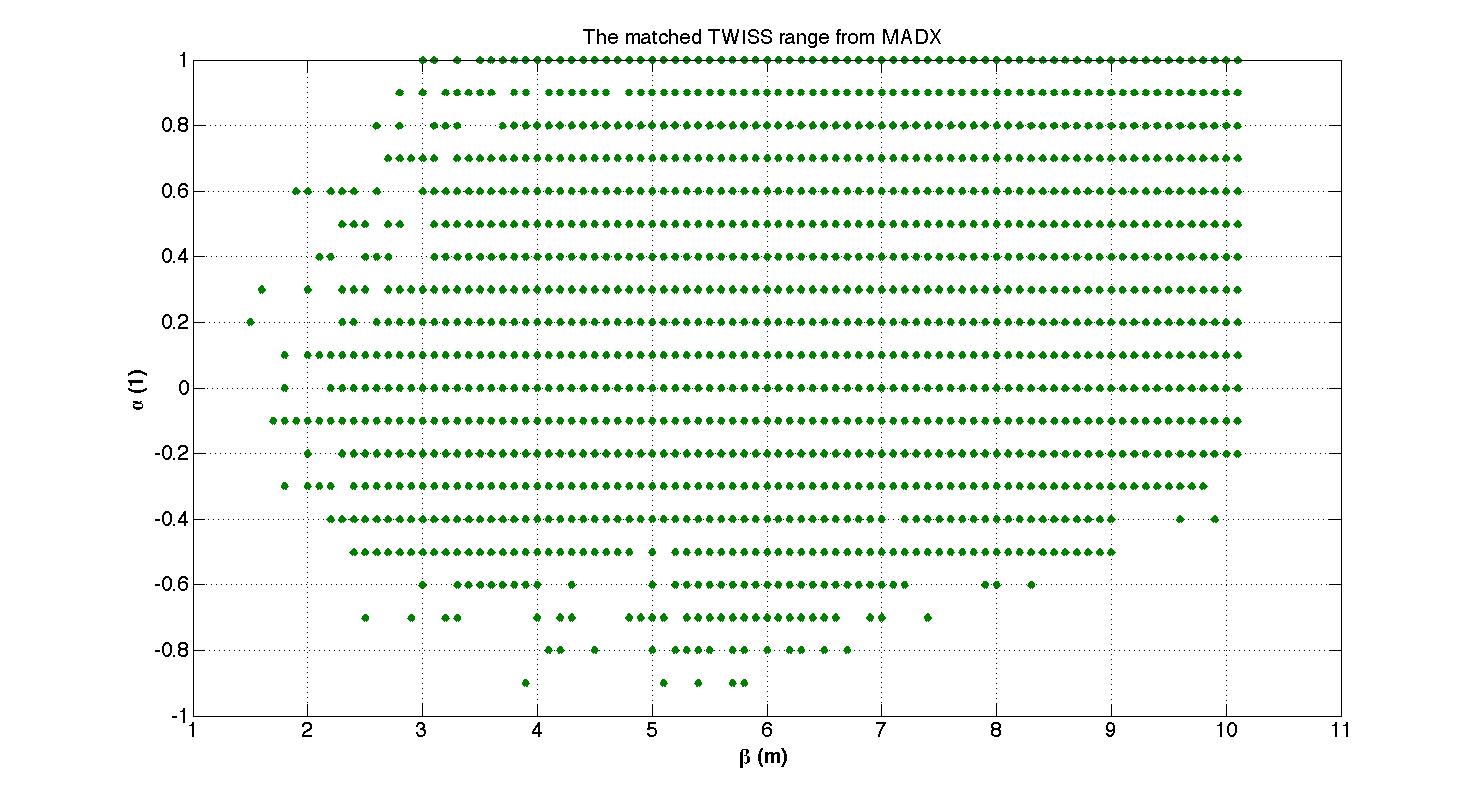 Running a scan (2100 combinations of α and β)
Questionable missing dots close to the boundaries. (algorithm convergence problem and/or floating errors)
Ao Liu
11/20/13
14
pyGAmpi
A python code to run Genetic Algorithm using MPI.
Version: 1.0.0
Goals: To solve various kinds of problems.
Different combinations of parameters give different outputs;
(Different horn inner conductor shapes, currents, target positions give different pion yield at the downstream end of the horn.)
Some of these outputs need to be minimized, some maximized;
(Like shown in the previous slides. )
Constraints on the parameters;
(e.g. The longitudinal length of the horn should be no shorter than the position of the neck.)
etc.
Can be run on NERSC’s hopper or edison systems. (Edison preferred. Much faster if you are running Python or other DSL codes.)
Both MOGA and SOGA implemented.
Ao Liu
11/20/13
15
pyGAmpi (Cont’d)
Example:
SOGA. Minimize the          of                    . n=10 
Theoretical minimal occurs when
Population size: 1000; Maximum generation 500;
First generation minimum sum among the 1000 individuals was 23e4; last generation minimum sum among the individuals dropped to 2e-2 (after 480 generations and 10 mins). 
The mutation probability changes in every generation, according to the paper of Dr. K. Deb, the famous author of the GA introduction textbook; the crossover probability is yet argued about within the GA community, which I used the well accepted values from Dr. K. Deb, too. According to the current code performance, it could be further studied.
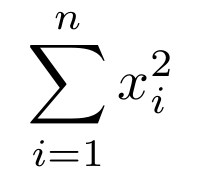 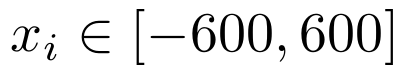 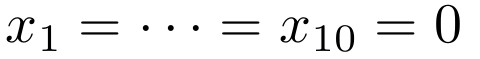 Ao Liu
11/20/13
16
Application of pyGAmpi on our horn studies
Main code (on compute nodes), the calling code (on the login node) is under construction;
Each iteration:
The calling code checks if the algorithm has met the stopping criteria;
If not, it checks the most recent running log and generate a job file to be submitted. This job runs the main code and all the g4bl routines;
The main code is called with arguments, which tell the code to check the current generation and write the indexes to be run using G4BL next time in the running log.
Ao Liu
11/20/13
17
Horn Modeling in CST
Horn preliminary modeling in CST-EMS was done, the B-field in between the outer and inner conductor satisfies the formula well (1/r rule), however there are still some inconsistencies in the conductors. (See the next slide)
Ao Liu
11/21/13
18
Horn Modeling in CST
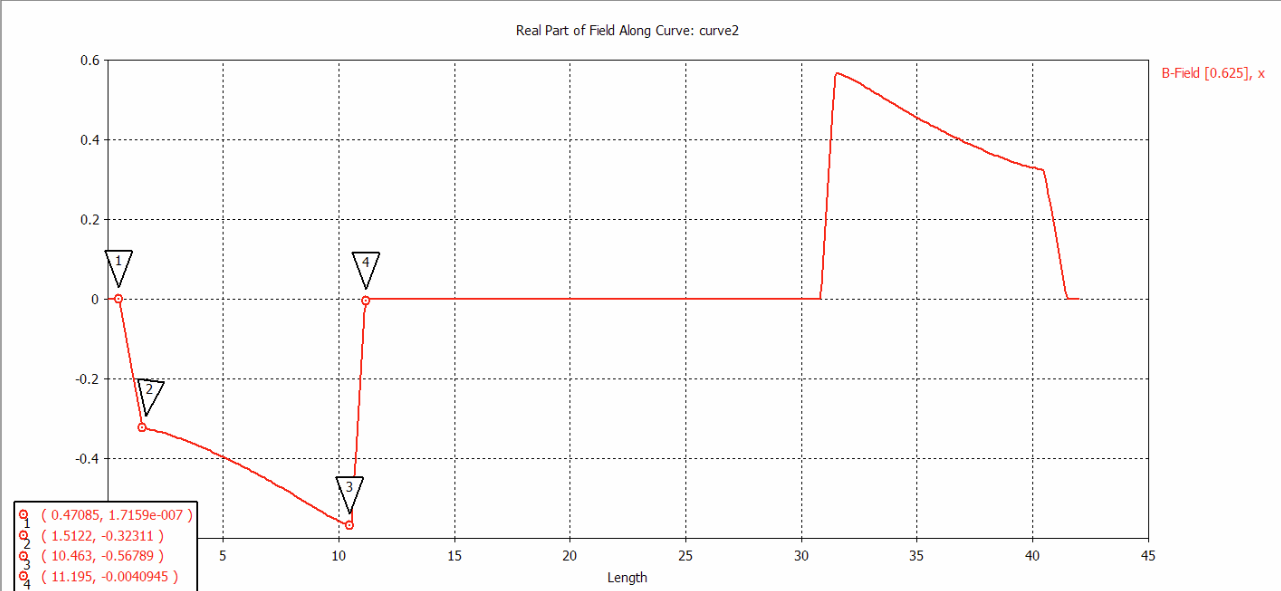 Outer conductor thickness = 1cm
(0 and 1)
Inner conductor
thickness = 0.3 cm
(11 and 11.3)
Ao Liu
11/21/13
19
Moving on
Combine the results from the horn performance study (“pure-field” model) with Sergei’s simulation (“realistic” model).
Model the new results in CST again.
Ao Liu
11/21/13
20